Transformation Leads Call
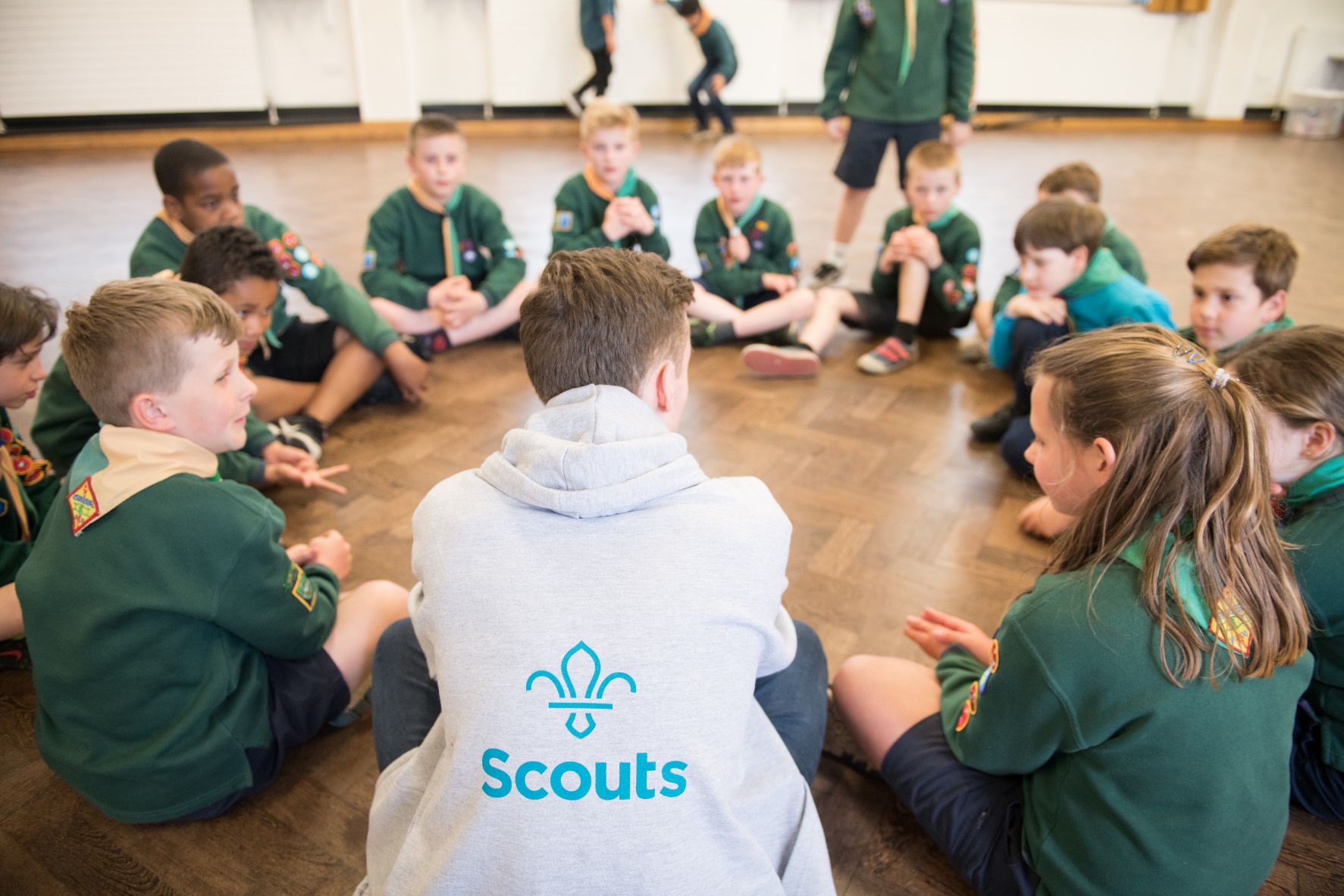 Who's on the call?
Craig Turpie, Deputy UK Chief Commissioner
Andrew Sutherland, Deputy Programme Sponsor
Hamish Stout, Deputy UK Commissioner for People (Transformation)
Lara Burns, Chief Digital Officer
Graham Phillips, Project Sponsor - Membership System
James Booker, Head of Portfolio Delivery & Change
Adam Ray, Communications Manager
Elizabeth Stormfield & Rob Groves, Change Team
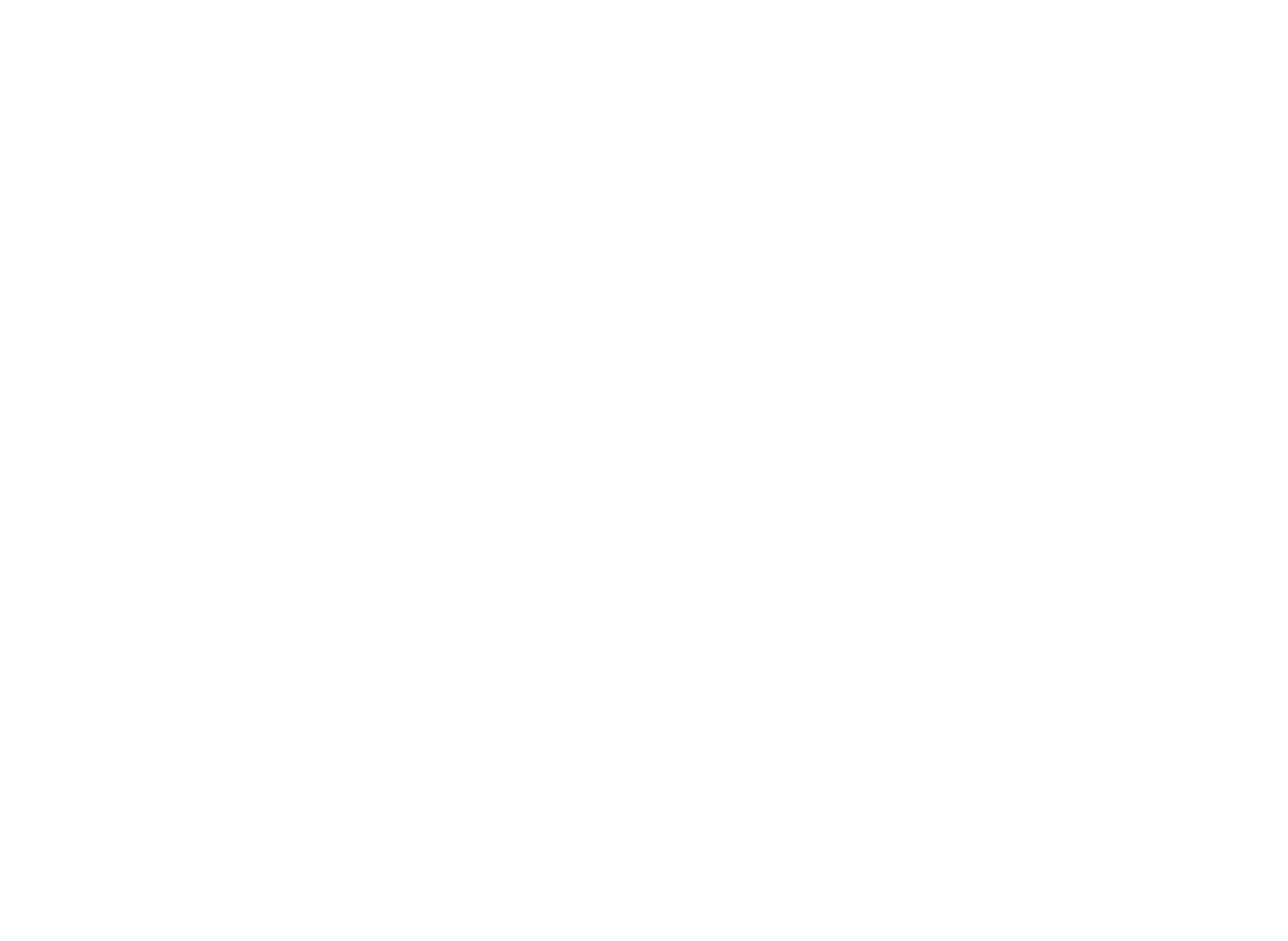 What we’ll cover
System Processes
Migration Timeline
Go-Live Support
Tasks for 2023
Early Adopter Update
Next Steps
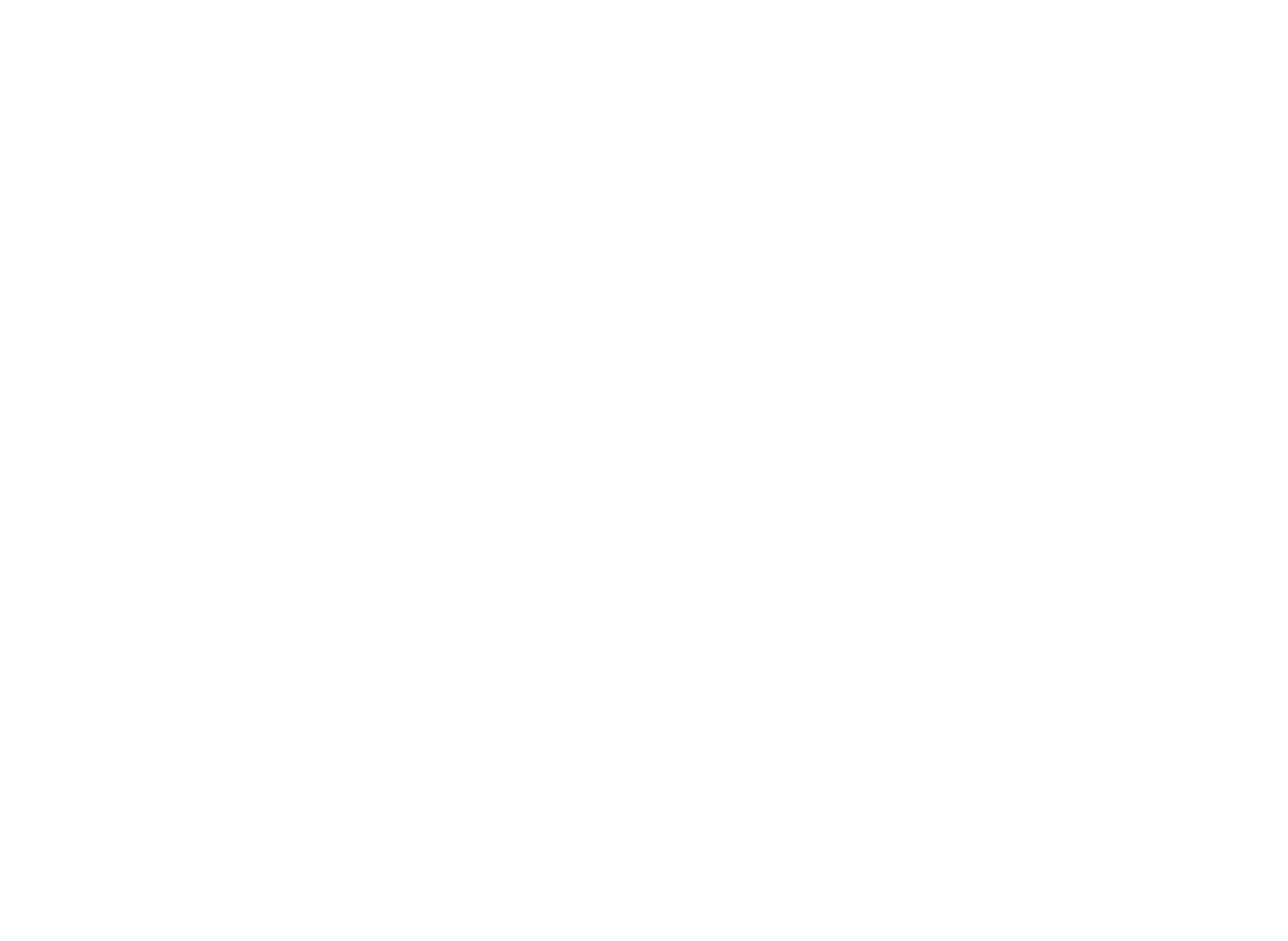 What we shared last month
Digital System Videos
Teams and Titles Webpage
Sub-teams Webpage
Helpers Webpage
Readiness Checklist
WhatsApp Community
System Processes
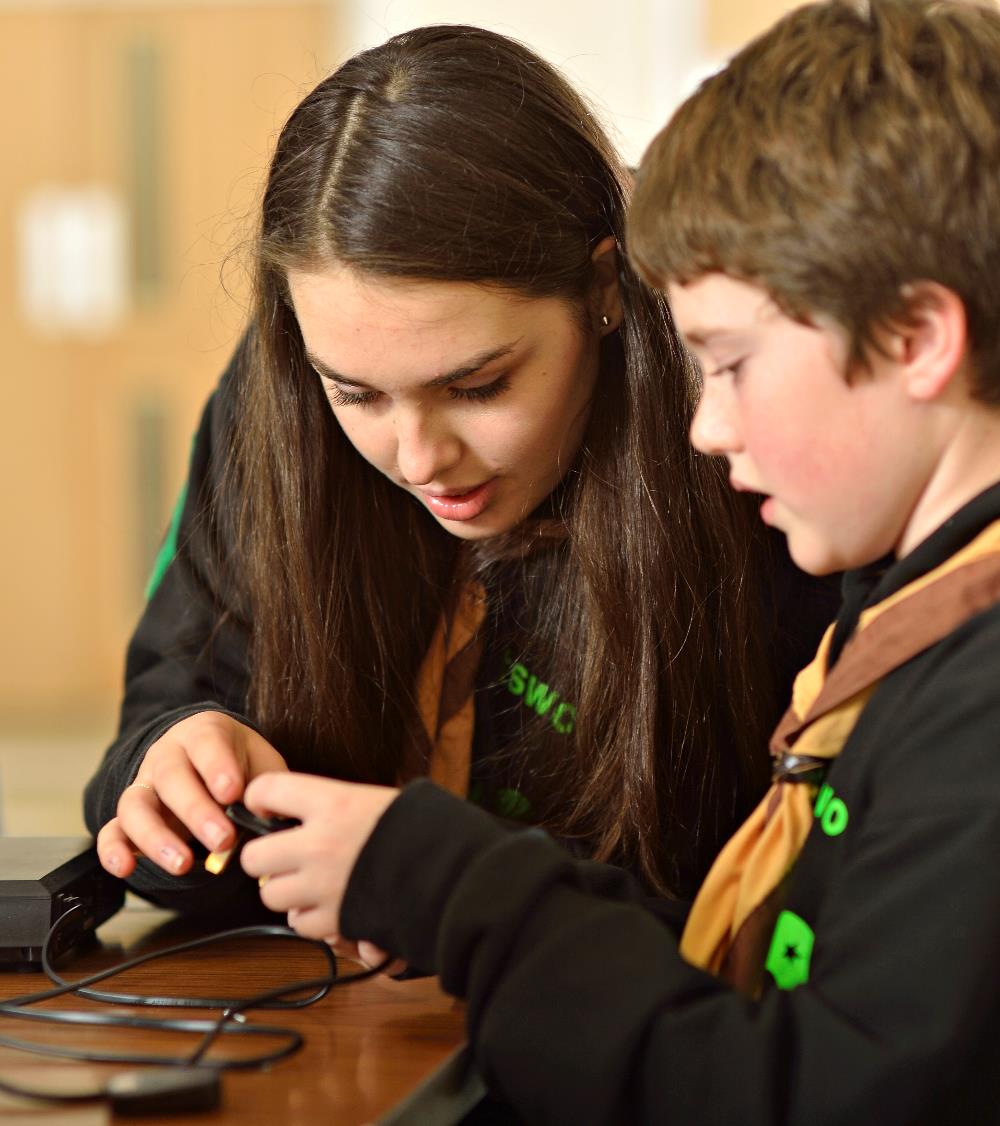 Overview
New system features will replace or amend several current Scouts processes 
How you implement these processes locally will need to be built into your preparations 
We’ll cover some processes today and the others in materials which will be shared during November
Process changes and enhancements
Process Changes
Activity & Nights Away Permits
Progress of the permit application can be reviewed on the system at any time by Lead Volunteer or by applicant
Activity & Nights Away Permits
Progress of the permit application can be reviewed on the system at any time by Lead Volunteer or by applicant
Good Service Awards
Good Service Awards
Nights Away authorisations
After approval, if there are changes made to the NAN it will reset and go round the approval route again
Nights Away authorisations
After approval, if there are changes made to the NAN it will reset and go round the approval route again
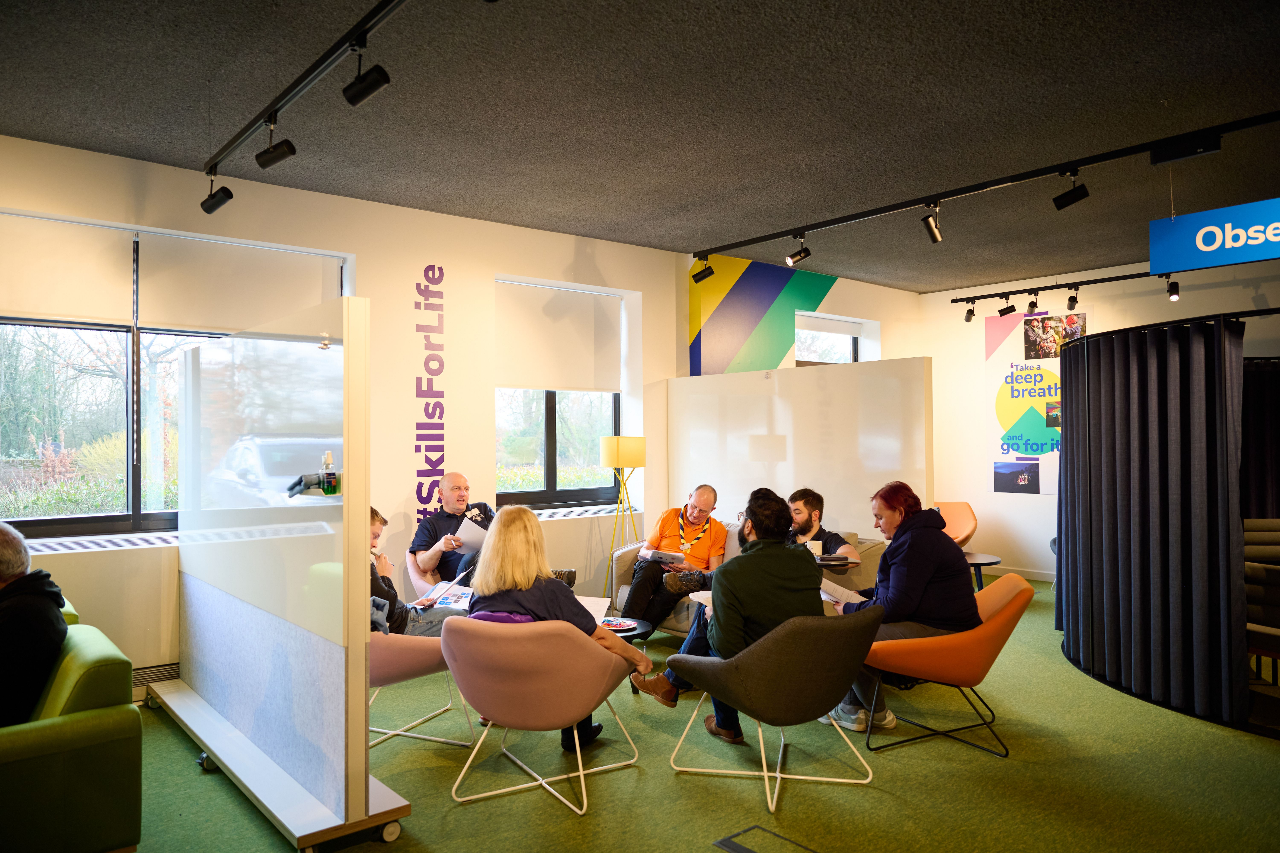 Things to consider
Discuss in your County how best to move to the new processes
Ensure those involved in your local processes:
Know what is changing
Know what they will need to do differently in future
Are given the appropriate accreditations 
All volunteers will need to know about which processes are changing and how
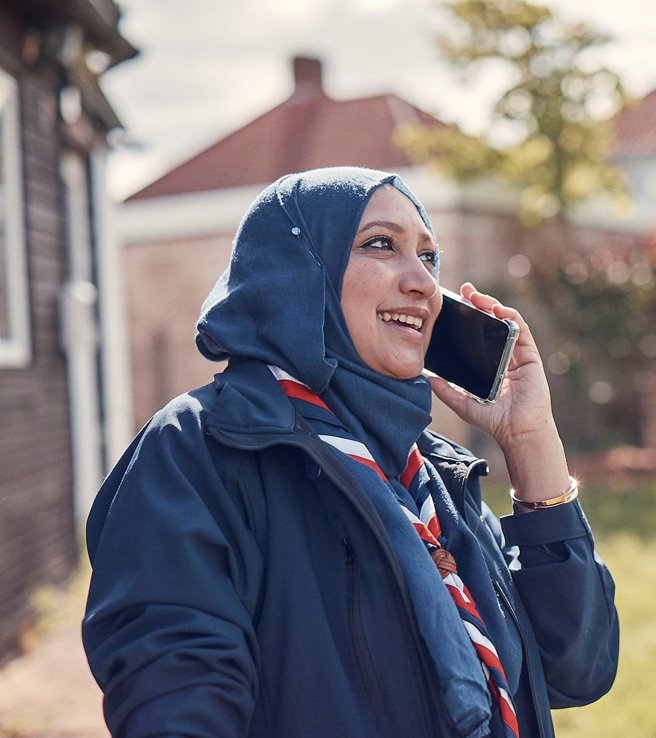 Understanding the new system
The system is designed to be intuitive and easily navigable
Guides and videos are being produced for the new systems and processes
These will be further improved using feedback from the EA go live
We’ll share more on this in January
Migration Timeline
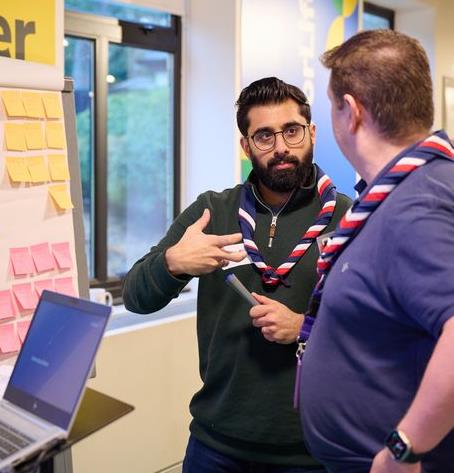 Current Status
System build complete
Internal testing currently in progress
Preparing for end-to-end testing with volunteers later this year
Beta testing learning content with volunteers
Agreeing exact dates of, and interim processes during the migration
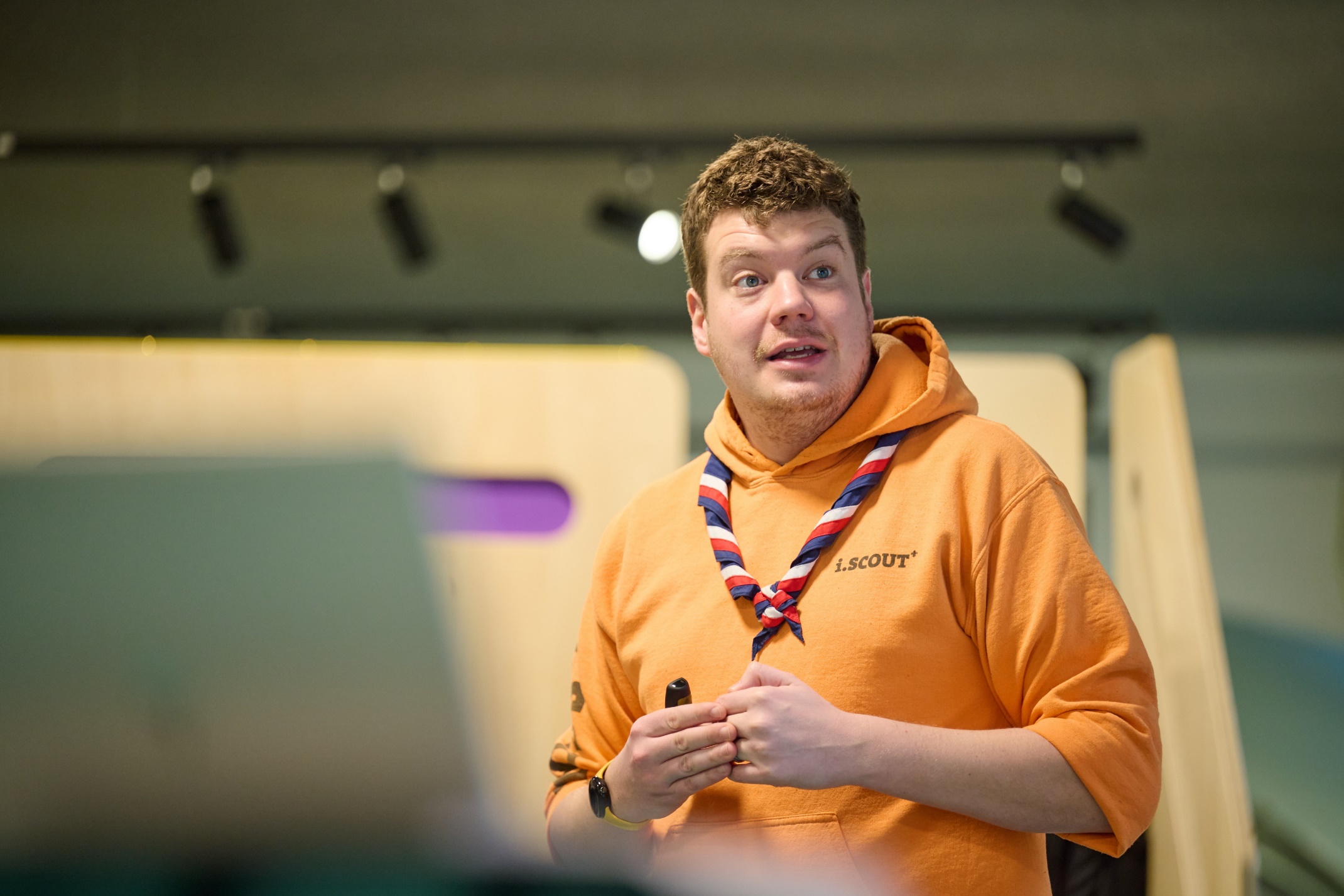 Go-Live Timeline
Early Adopters 
Will start using the new digital tools, processes and structures from middle of February 2024
Counties must please update Compass information by 15 January (exact dates to be confirmed)
All Counties
Will start using the new digital tools, processes and structures from end of April 2024
Counties must please update Compass information by 31 March (exact dates to be confirmed)
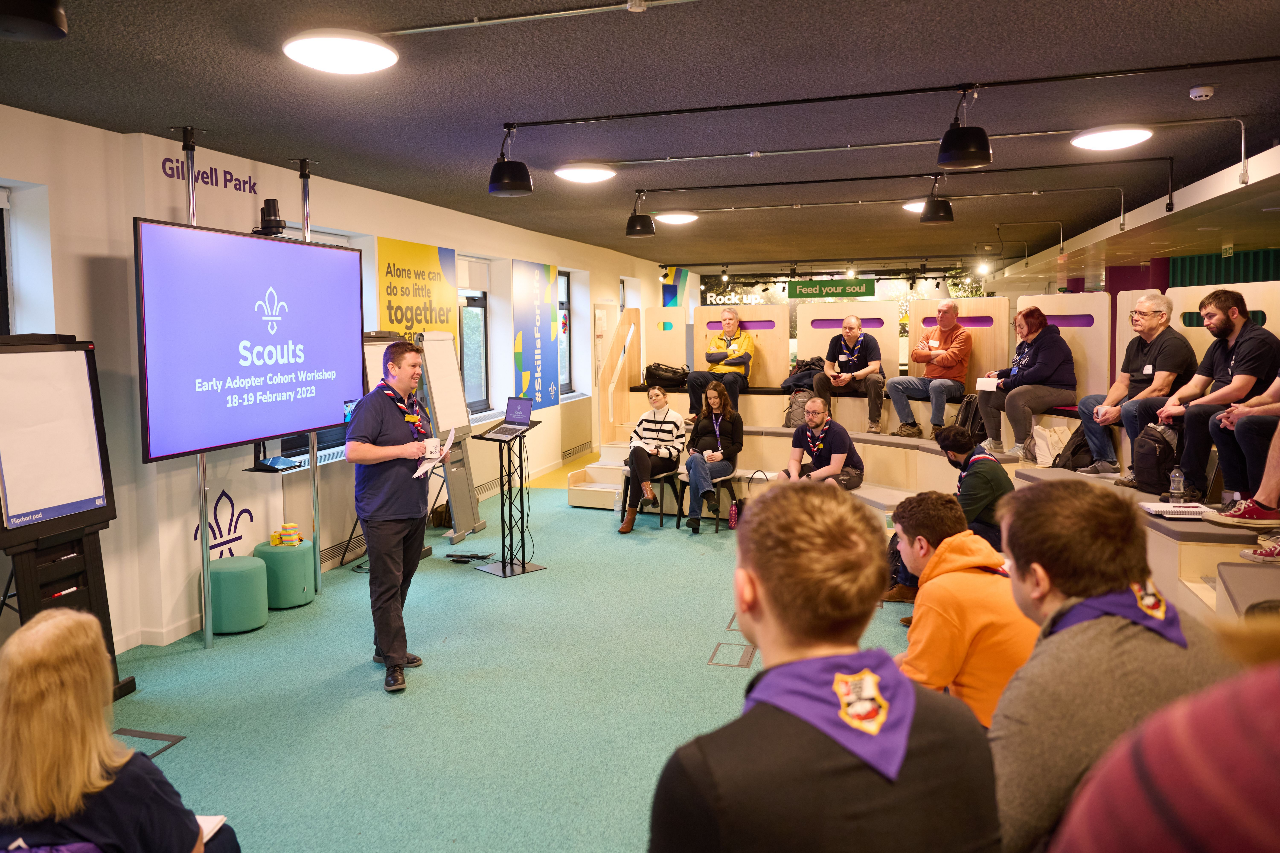 Communications
Friday 13 October: Transformation Leads Newsletter 

Thursday 19 October:County and District Commissioner and Chairs Call

Tuesday 31 October:Transformation Leads Call

Tuesday 7 November:All Member Email
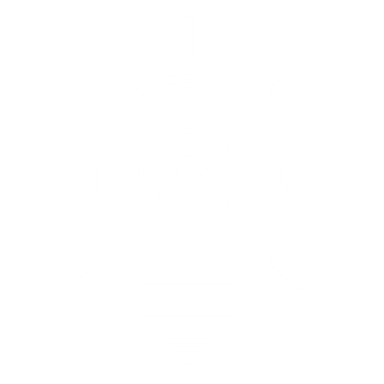 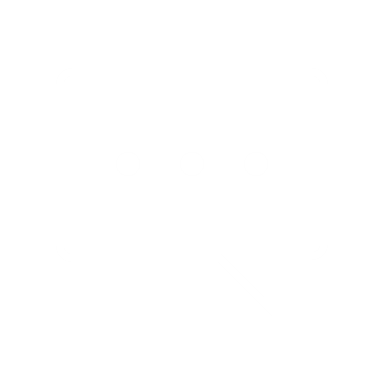 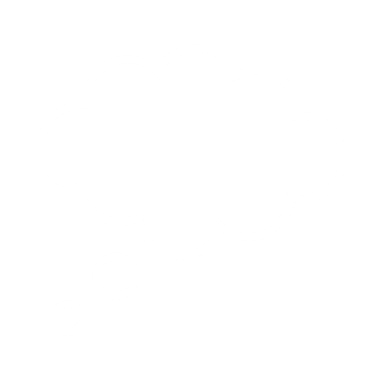 Questions
Go-Live Support
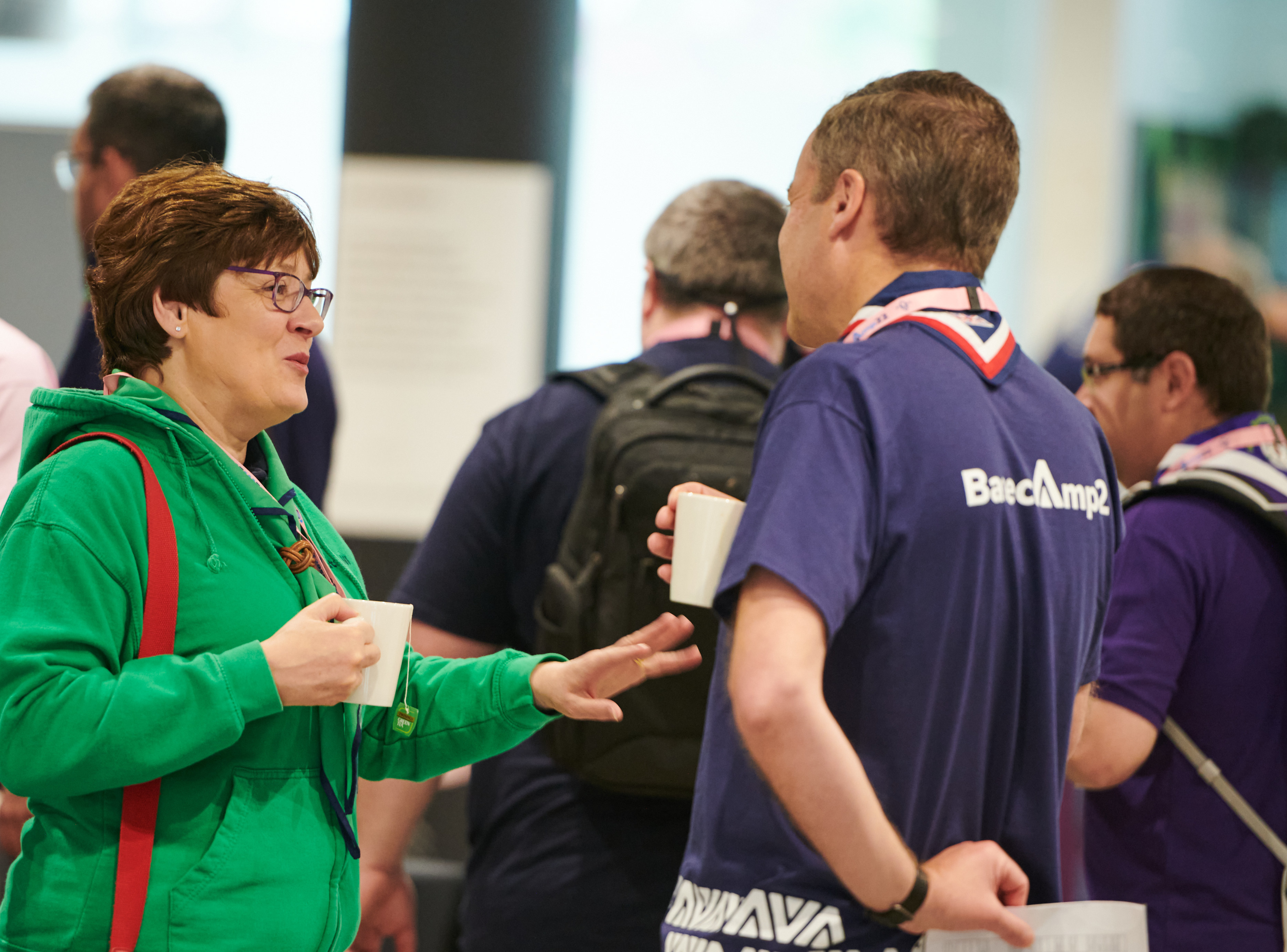 Support Model
Support for volunteers will be needed during the weeks before and after go-live
An HQ support model will be in-place, through the Support Centre, for volunteers
An additional layer of support will be needed locally too, particularly for queries which can only be answered locally about:
County/District Structures
Changes to local Scouts processes
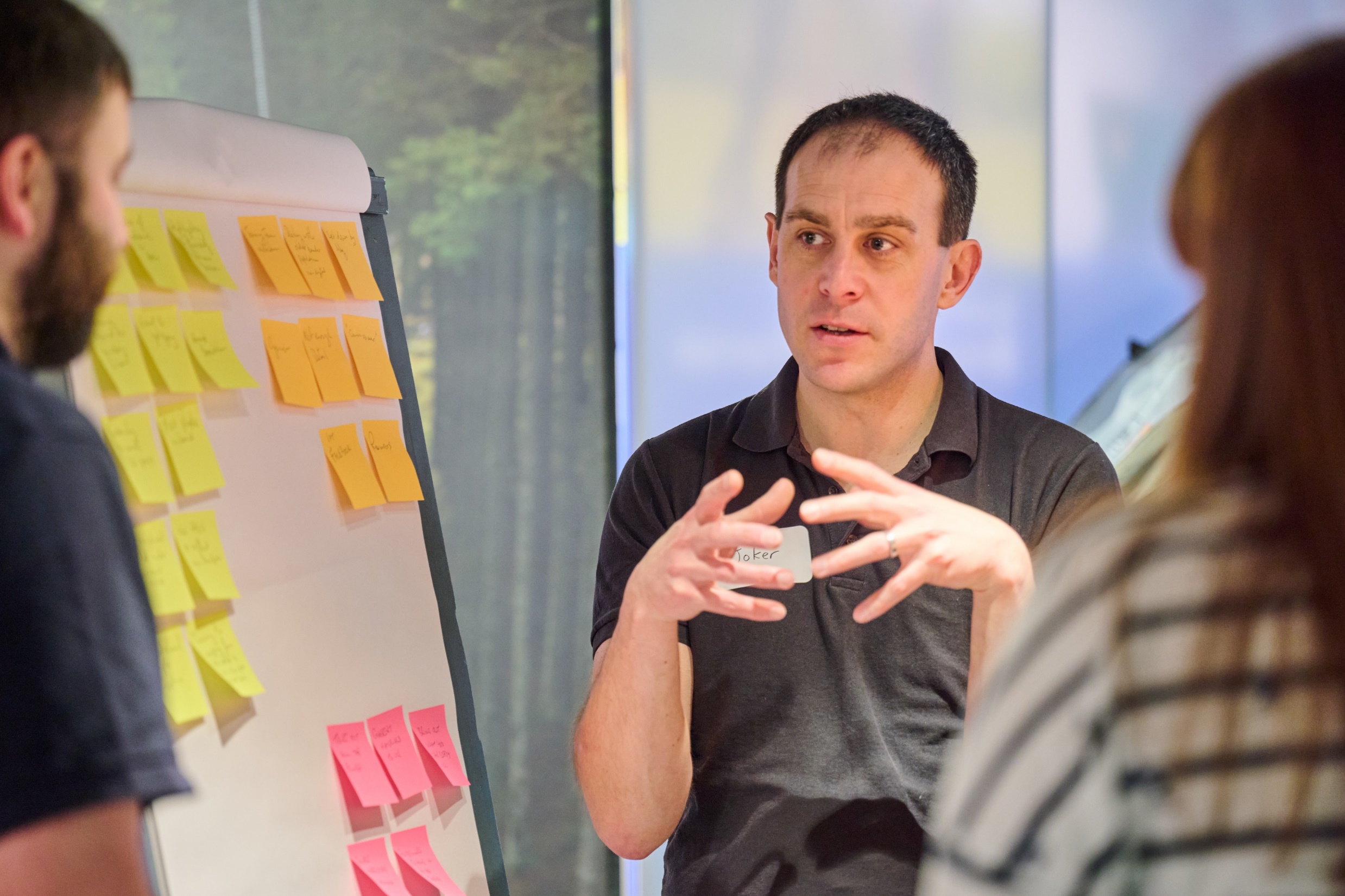 Local Support Needed
System Advice
Where do I find X, Y or Z on the new system?
How do I add/change something on my record?, and so on. 
Local Scouting Changes 
Who do I talk to about / How are we handling X, Y or Z?
Are we using the new NAN process? 
Signposting
The Digital Skills Tool can also provide support for those with wider digital questions or support needs
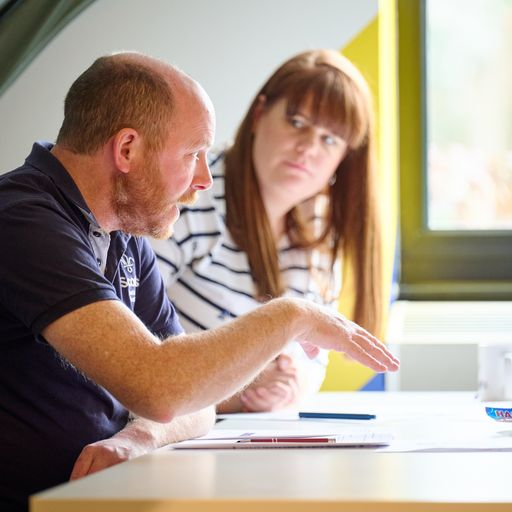 Local Support Model
Somewhere for people to get their questions answered locally 
Build this how it works best in your area:
Central inbox
WhatsApp/Facebook Groups
Using existing teams/structures
This could be made up of people such as:
Transformation team
Digital system testers
Digital Champions already in your area
Trainers
Central Support Model
Escalation
POR Update
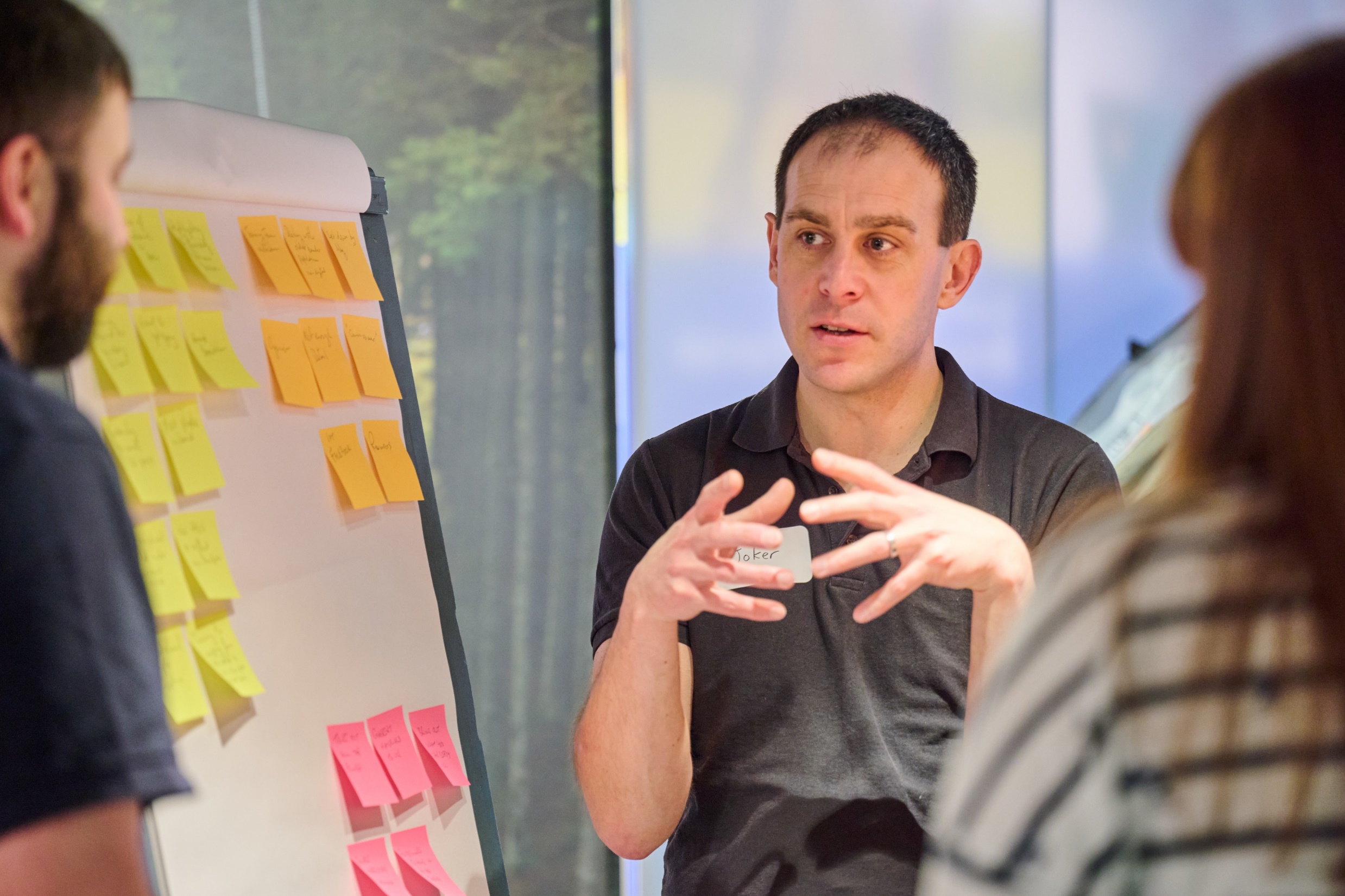 POR
The October edition will now be published in mid-January 2024

In mid-November an ‘almost-final-draft’ of the January 2024 edition will be circulated to all CCs and TLs
Tasks for 2023
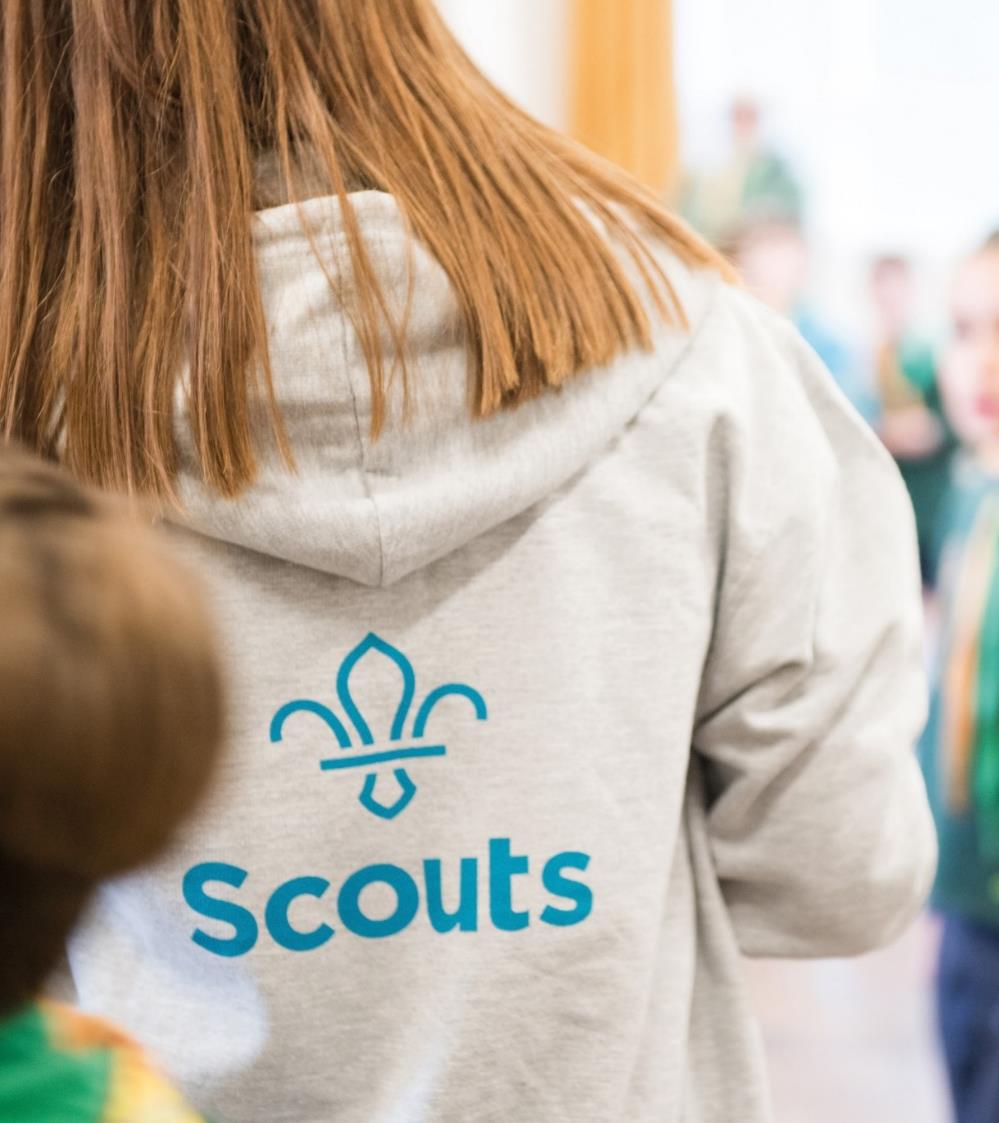 Tasks to complete in 2023
All volunteers provided with relevant information for them
County & District team structures agreed
Use accreditations to plan how you’ll share tasks in your new structures
Reviewing your local processes
Compass records up to date
Full appointments encouraged
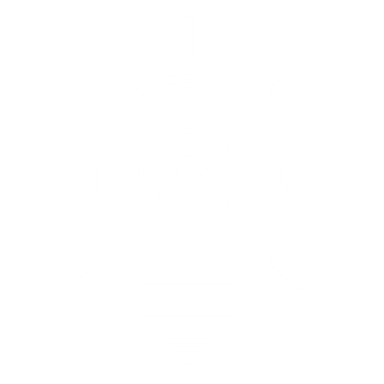 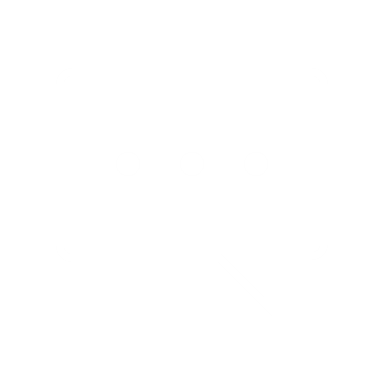 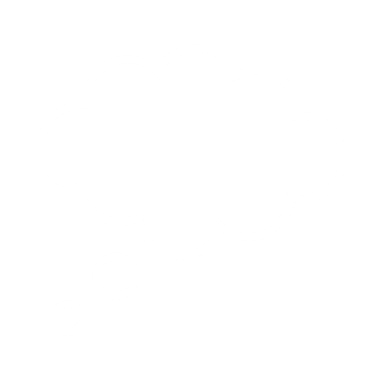 Questions
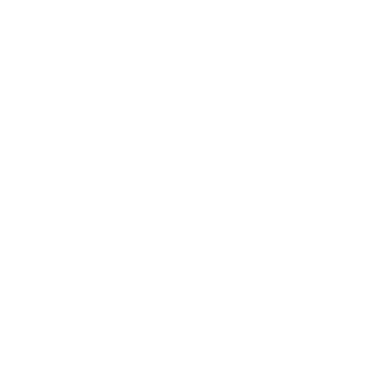 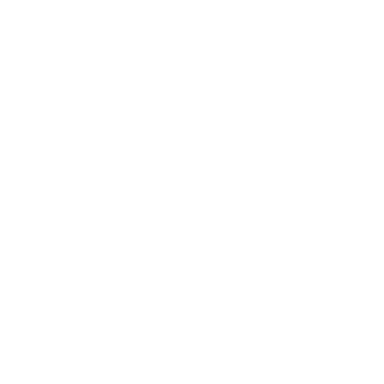 Early Adopter Update
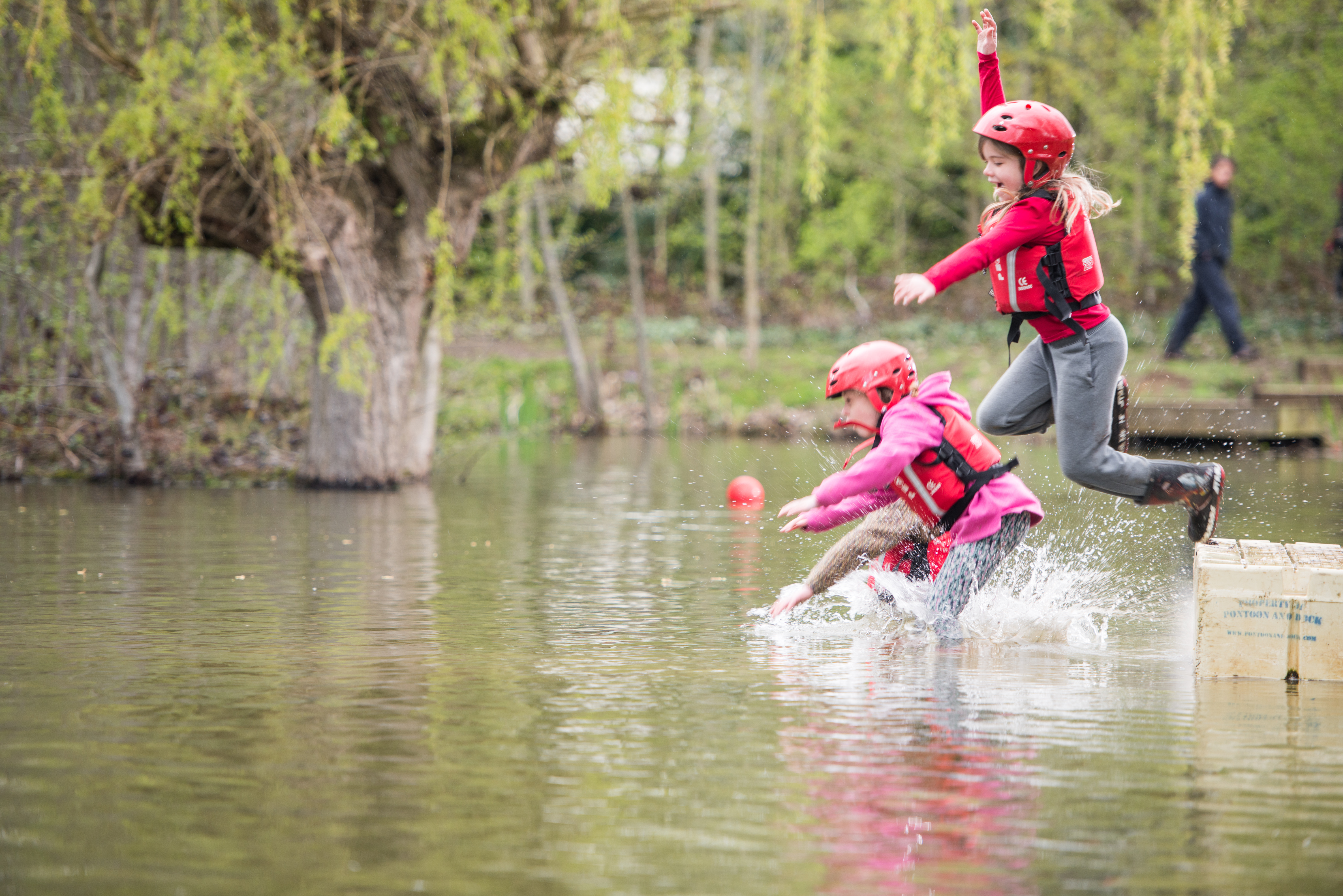 Early Adopter Update
Early Adopters going live in February 2024
EA event in January 2024
Exploring how best to deliver guides and videos for the new systems
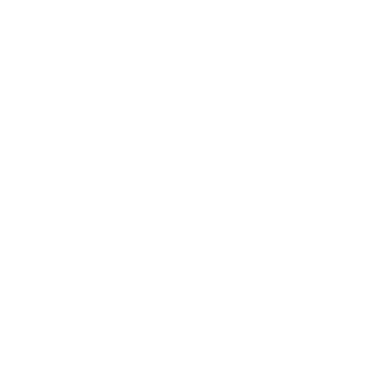 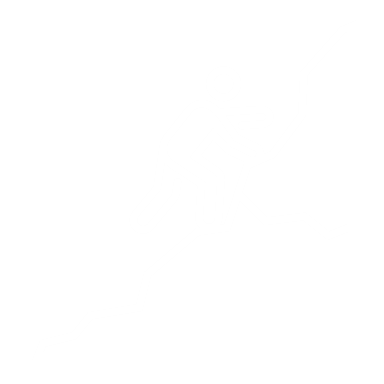 Next Steps
What we’re doing:
What you can do:
Utilise the readiness checklist in your area
Review your local processes
Build your local support model
Sign up to support building new resources for Volunteering Development Teams
Respond to the Change Readiness Survey
Dates for Trustee webinars (for all Chairs & Lead Volunteers)
20 November
23 November
Developing Trustee resources ready for sharing at the end of November
Developing resources for building Volunteering Development Teams
Sharing confirmed first aid and learning changes information with CTMs and equivalents - 9 November
Thank You